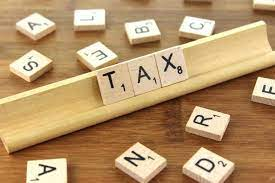 Tax Law
Michal Radvan
Criteria for being considered an independent branch of law
separate and specific object of legal regulation; 
method of legal regulation; 
system and system coherence of legal norms; 
social acceptance of the branch.
3
Object of Tax Law
social relationships that, in addition to taxes sensu stricto, also deal with charges, customs duties, and similar levies, provided that they are paid into public funds (the state budget, local self-government budgets, state funds, etc.)
these relationships are created, implemented, and expire in the process of creating public monetary funds
the primary purpose of regulation is to ensure a material basis for the subsequent provision of public goods by means of filling up public funds
4
Tax relationship
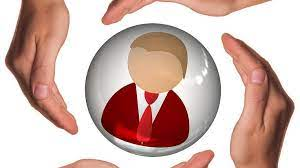 economic nature 
type of economy
monetary sui generis 
with no equivalent and no direct counter-performance 
irrecoverable
power
5
Method of Legal Regulation of Tax Law
modified version of the administrative law method
private law elements 
element of choice 
few sub-statutory regulations 
self-application
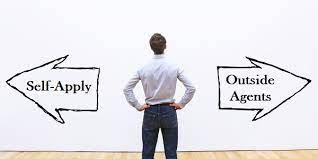 6
System Coherence of Tax Law Norms
the level of interconnectedness of the norms in the given legislative area, i.e., to what extent the norms in such areas are linked to each other compared to those in other branches of law
internal system coherence is expressed in the system configuration of tax law
7
general and specific section
substantive and procedural part
criminal, administrative, judicial part 
tax, charge, customs
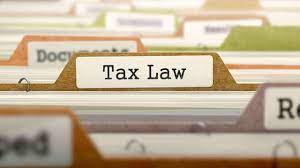 8
Social Acceptance of Tax Law
history
literature
law schools
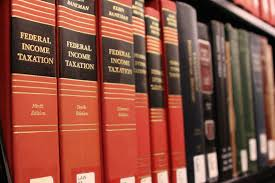 9
Why to tax?
Economy - budget, government policy, international situation: The limits of taxation are in effectiveness of economic system.
Politics – voters, level of state intervention to social life
Law – who cares?
10
Define footer - Name of the presentation / Your name / Unit, Office
Functions of taxes
fiscal function: to guarantee the incomes of the State and municipal budgets and other (public corporation) budgets
Laffer curve 


regulation function: to regulate certain kind of behaviour
stimulation function: to impress an economic subject
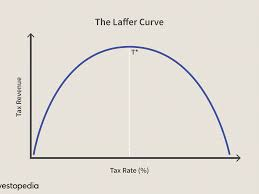 11
Define footer - Name of the presentation / Your name / Unit, Office
Tax vs. Fee vs. ???
Tax: an obligatory amount defined by an act with a laid down rate which is more or less regularly collected from the incomes of economic subjects to the public budgets on the irrecoverable principle
Fee / Charge: an obligatory irrecoverable amount defined by an act and collected by the State or other public corporations for certain legal acts; in contrast to tax this amount is irregular (ad hoc) and the fee payor is eligible to ask for some consideration
Price, Levy, Custom, Tribute, Toll 
Tax in law: legal relationship with its components subject - object - content
12
Define footer – Nam of the presentation / Your name / Unit, Office
Structural Components
Subjects
a natural person or legal entity whose income, property or legal acts (legal transactions) are object of taxation (taxpayer)
a natural person or legal entity that has responsibility to calculate the tax, collect it or withheld it and transfer it in time to the tax administrator (payor)
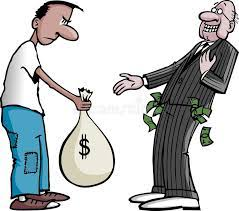 13
Define footer - Name of the presentation / Your name / Unit, Office
Object: a legally relevant situation described by law that is connected with a tax duty
usually obvious what the object of taxation is just from the title of the tax
incomes, possession or using property, transfers with property, consumption, etc. 

Tax base: the quantity of the object of taxation
economic income (for income taxes), value (for VAT, inheritance tax, gift tax, real estate transfer tax, partly excise taxes), area (real estate tax) or something different (for example combination of weight and number of axles or engine capacity for the road tax)
14
Define footer - Name of the presentation / Your name / Unit, Office
Tax rate: determines the amount of the tax to the tax base
fixed tax rate – fixed amount of money irrespective of the quantity of the tax base,
percent tax rate – tax includes several percent of the tax base and there are three possibilities for percent tax rate:
linear tax rate – the same percentage for a different tax base,
progressive tax rate – the higher the tax base, the higher the percentage,
degressive tax rate – the higher the tax base, the lower the percentage
15
Define footer - Name of the presentation / Your name / Unit, Office
Correction components: possibilities for the taxpayer not to pay the tax or pay less than it is usual
tax reduction and exemptions or even increase of tax duty
Payment conditions: terms and fundamentals of payment
Tax administrator
Budget destination: state budget and local budgets (municipal budgets and region budgets)
16
Define footer - Name of the presentation / Your name / Unit, Office
Classification of taxes
according to tax impact: direct taxes and indirect taxes
direct taxes: assessed to every taxpayer according to his / her incomes, property and they usually respect the personal situation of the taxpayer
income taxes, road tax, real estate tax, transfer taxes, etc. 

indirect taxes: paid and collected in the prices of goods, service, etc. and does not respect personal situation of the taxpayer
VAT and excise taxes
17
Define footer - Name of the presentation / Your name / Unit, Office
According to the object of taxation
Income taxes – taxes on income of natural persons and legal entities
Property taxes – taxes on ownership, holding, lease or using of property
Transfer taxes - from transfer or transference of ownership title
Subject taxes - paid because of the existence of a subject
Turnover taxes - paid from the value added by every processor
Excises (excise taxes) are imposed on the consumption of selected commodities
18
Define footer - Name of the presentation / Your name / Unit, Office
Tax Law Drafting Principles
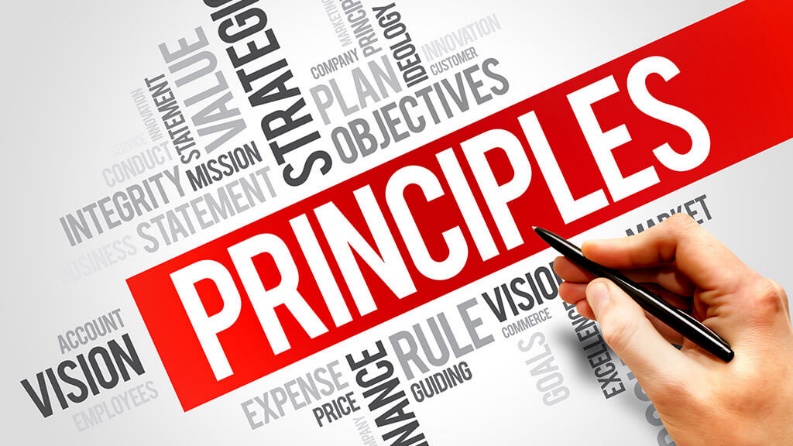 an important role in the process of tax law drafting and application
principles consider both the public interest and tax subjects' individual interests or interests of other tax law addressees

legislator should respect: basic legal principles given by the Constitution, principles generally valid for (continental) legal culture and the democratic rule of law
19
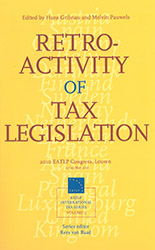 Basic Principles
applied by most of the constitutions worldwide
nullum tributum sine lege
lex retro non agit – principle of non-retroactivity
the prohibition of taxation of facts that occurred in the past, i.e., the obligation arising during the effectiveness of a particular regulation is governed by this regulation until its fulfillment
might be broken only if the new regulation is advantageous for the obligated tax subject
priority of international and EU Law
especially the indirect taxes are widely harmonized
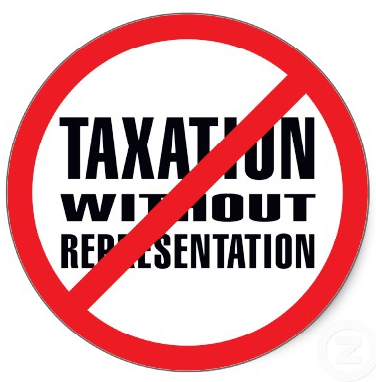 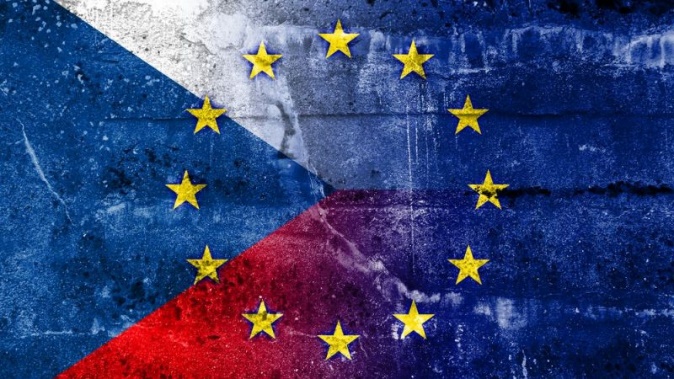 20
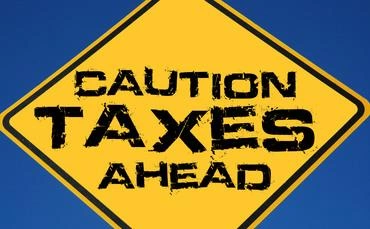 Self-application Principles I
tax provisions should be included in separate legal acts
it is necessary to follow a uniform terminology in law
it is inappropriate to impose an unorthodox tax or tax components
super gross wage as a tax base: income from dependent activity increased by sums of social security and health contributions paid by the employer (34 %, later 33.8 % of the gross income)
tax bonus: tax preferences for children as the tax reduction; tax reduction up to zero tax and tax bonus to be paid back: some taxpayers not only do not pay the tax, but they get tax from the State
understandable and unambiguous form; no need to apply any of the contradictory principles in dubio pro libertate (in dubio mitius) and in dubio pro fisco
21
Self-application Principles II
tax duties should be formulated briefly and clearly; they should consider the level of legal and economic knowledge of the taxpayers
the title of the legislative instrument must clearly suggest that it concerns tax matters
the tax on acquisition of immovable property (where the object of taxation was the acquisition of immovable property) was to be paid by the seller and not the acquirer (buyer)
adequate vacatio legis
the amendments to many Czech tax acts effective from the beginning of the tax year 2021 were published only on 31 December 2020
waste charges were amended so late that municipaities did not have enough time to prepare the bylaw
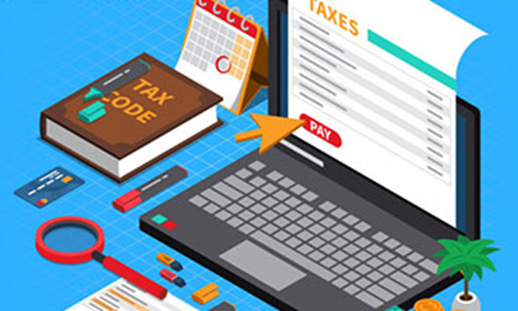 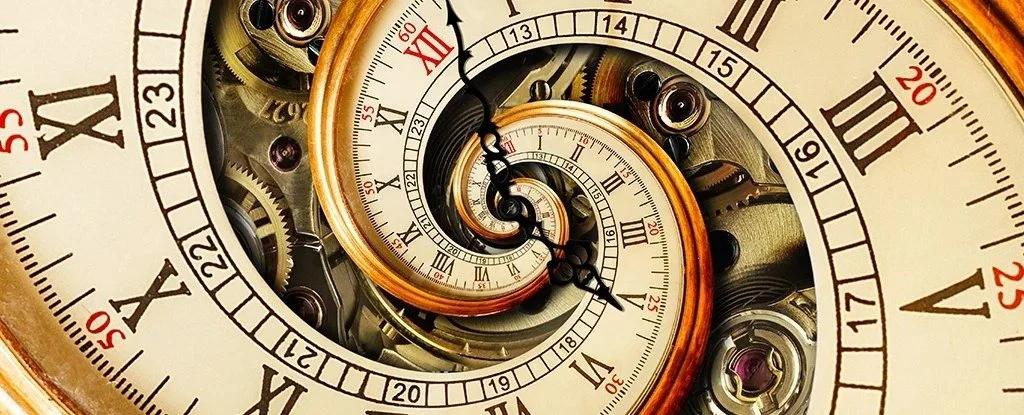 22
Principle of (Tax) Justice I
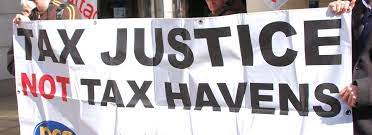 a horizontal tax justice – the same objects of taxation should be taxed equally (e.g., income, property, or consumption of different persons should be taxed equally regardless of the nature of these persons, their legal status, etc.)
a vertical tax justice – an entity with higher incomes, higher valued assets, or higher consumption should pay a higher tax, but not in the sense that the tax rate will increase highly progressively with increasing tax base; the tax rate should remain the same or be progressive proportionally
the principle of proportionality 
the principle of endurance – the tax must not be of a liquidating nature / the tax does not have a choking effect (secured by corrective components – exemptions, relieves, etc., or deferral and waiver of the tax by administrative means
23
Principle of (Tax) Justice II
no double taxation, especially in the interstate tax system
super gross wage: social security might be seen as a tax sensu lato and being taxed by the income tax, it means the breach of the principle
excice taxes and VAT
it is necessary to protect the interests of the majority from the intrusion of different lobbies' interests
Czech Income Taxes Act includes some 400 corrective components (exemptions, tax reductions, etc.) – Christmas tree strategy: the bill sent to the Parliament should have only minimum corrective components (a tree) while the MPs are expected to add a lot of additional ones (to hang decorations on a Christmas tree)
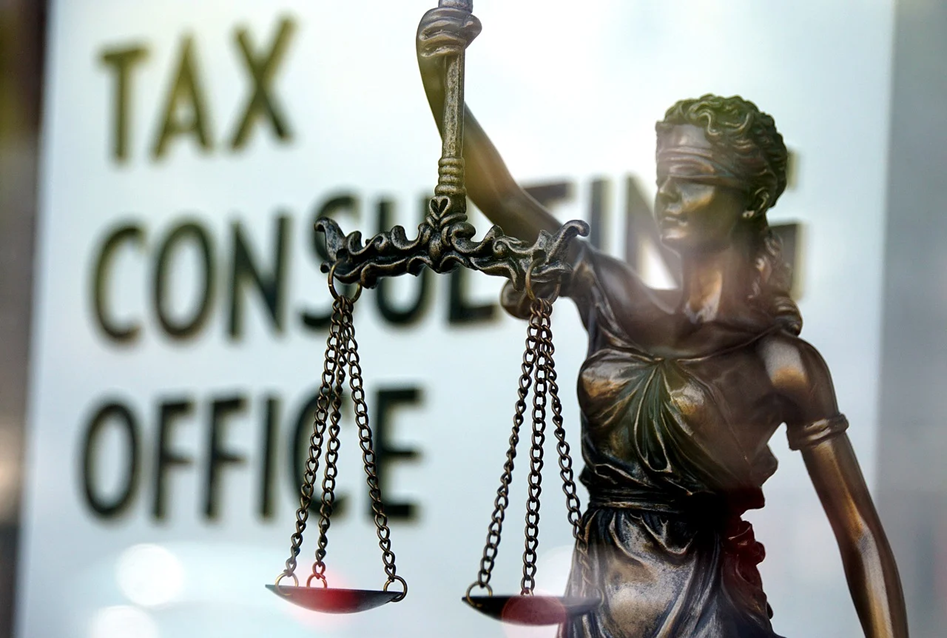 24
Economic Nature
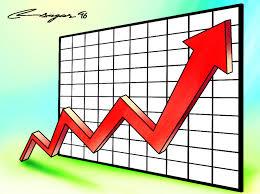 the primal sense of taxation is the fiscal effect for pubic budgets; often broken as taxes might have reduction and stimulation functions, too
tax law drafters should respect the economic rules of a chosen economy model (the principle of an open market economy, short-term and long-term consequences of tax law regulation, legal regulation of related sections of public financial activities, impact of fluctuations in the value of money on the stability of tax law, continuity of changes in the amount of taxes)
fixed tax rates and fixed corrective components (tax reductions); it is necessary to ensure regular amendments
25
Professionality
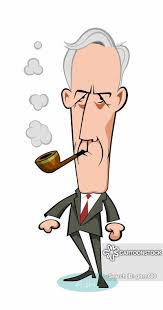 proposals of the acts should be consulted 
  with stakeholders, discussed by the professional committees
adequate explanatory report to the act
the explanatory reports are often somewhat misleading, especially regarding the reason for changes in tax regulation (excise taxes states that the reason to increase the tax rates is the regulative function of the tax and the fiscal function of the excise taxes is being suppressed; SARS-CoV-2 virus and Covid-19 pandemic)
amendments by the members of the Parliament seem to be breaking many of tax law drafting principles
no explanatory report
tax bills might be voted under so-called close rules, i.e., “yes or no vote” without the possibility of introducing amendments 
Christmas tree legislation
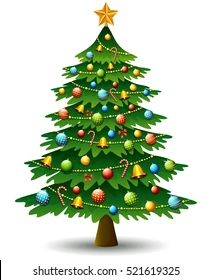 26
Procedures
EXPERTS
act is prepared by the experts at the Ministry of Finance: legislators and tax experts
internal comment procedure within the Ministry 
external comment procedure with other ministries and stakeholders
bill is discussed at the specialized commissions of the Legislative Council of the Government incl. the commission for financial/tax law, and at the Legislative Council of the Government
NON-EXPERTS
bill is accepted by the Government 
Parliament (no duty to explain the amendments or change the explanatory report, never discussed with the Ministry of Finance or any other experts)
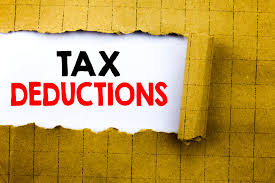 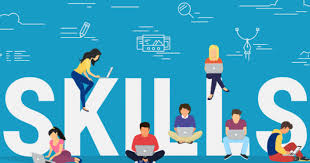 27
Example
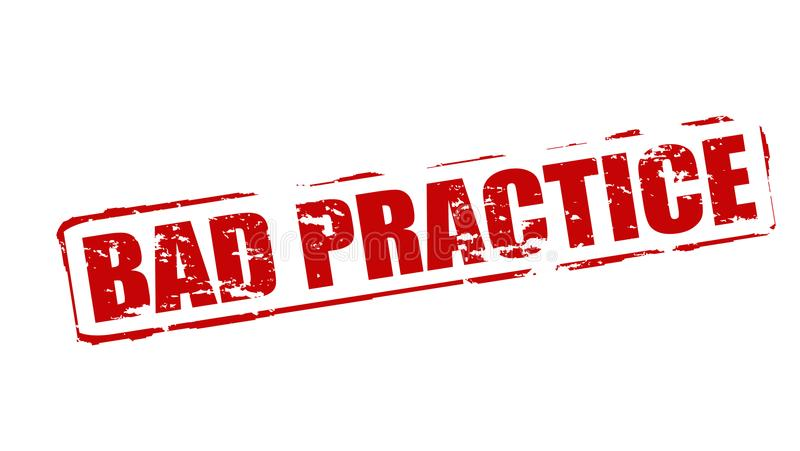 the act amending the tax law acts for the taxable period of 2021
the bill was prepared by the Ministry of Finance and accepted by the Government
as a Parliament member, the prime minister has prepared his own amendment to this act canceling the super gross wage as the partial personal income tax base from incomes from dependent activities
(the concept of the super gross wage was criticized for many years by many experts) 
I do not believe that the super gross wage should have been abolished this way and during the fiscal crises caused by the Covid-19 pandemic
as the prime minister´s proposal means a lower level of taxation, it was accepted
these changes mean the additional loss of public budget revenues in the order of tens of billions of CZK
28
Thank You